Connected 4 Health
AVALIAÇÃO DO ESTADO NUTRICIONAL Instituto Politécnico de Bragança
Project Number: 2021-1-RO01- KA220-HED-38B739A3
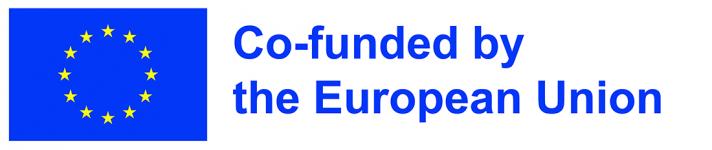 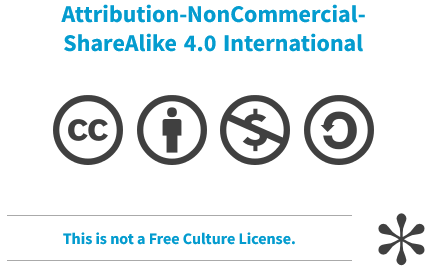 The European Commission's support for the production of this presentation does not constitute an endorsement of the contents, which reflect the views only of the authors, and the Commission cannot be held responsible for any use which may be made of the information contained therein.
2
Avaliação do estado nutricional
Envolve métodos e técnicas para verificar o estado nutricional de cada indivíduo 

Objetivo: identificar os potenciais  problemas, através da anamnese e manter um estado adequado de saúde
3
Avaliação do estado nutricional
É o resultado entre a ingestão energética e as necessidades indivíduais
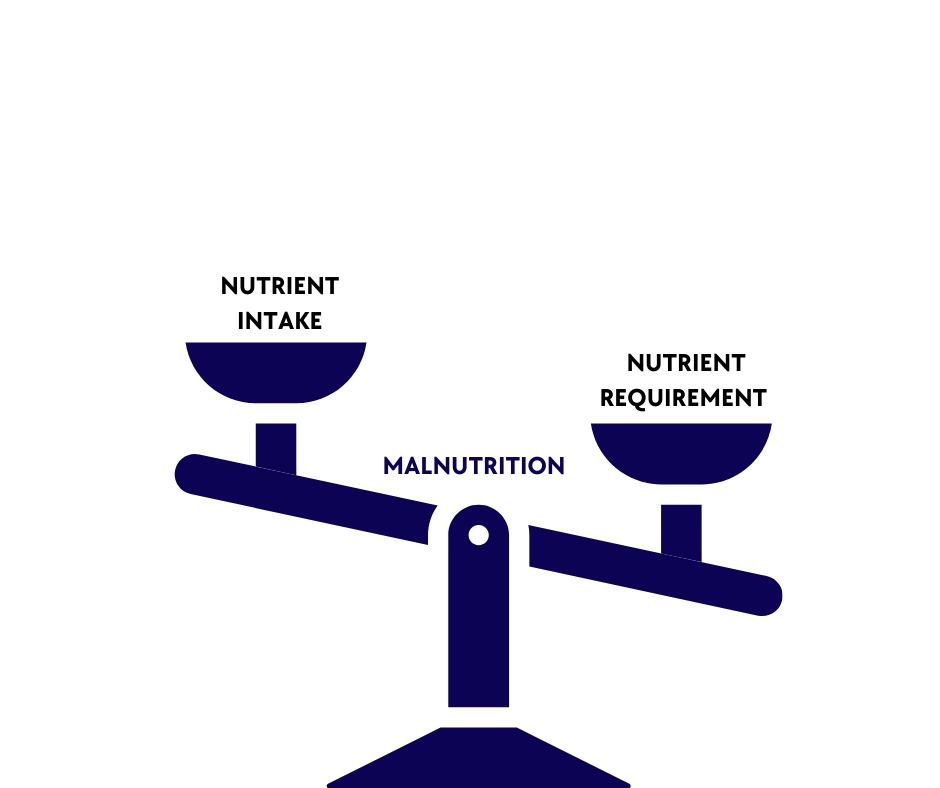 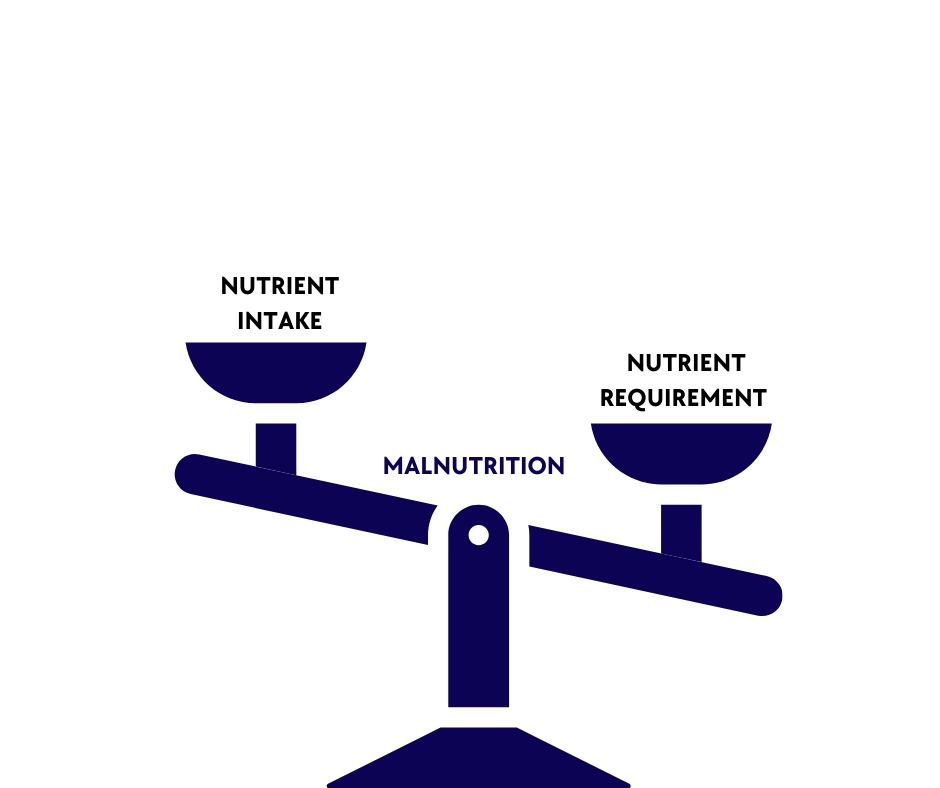 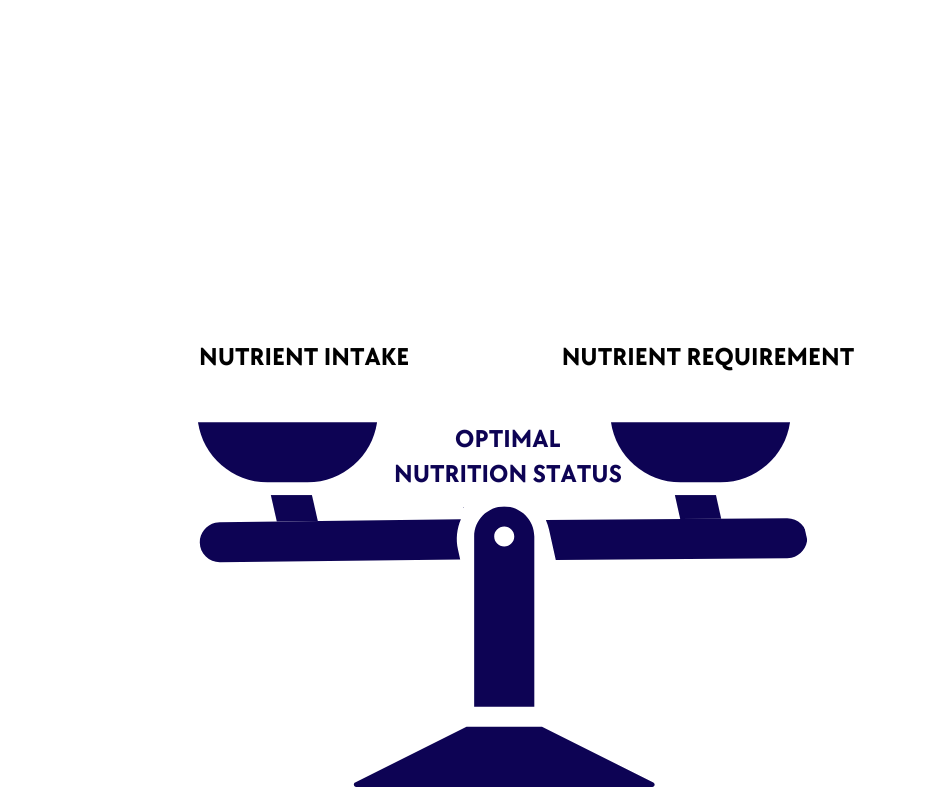 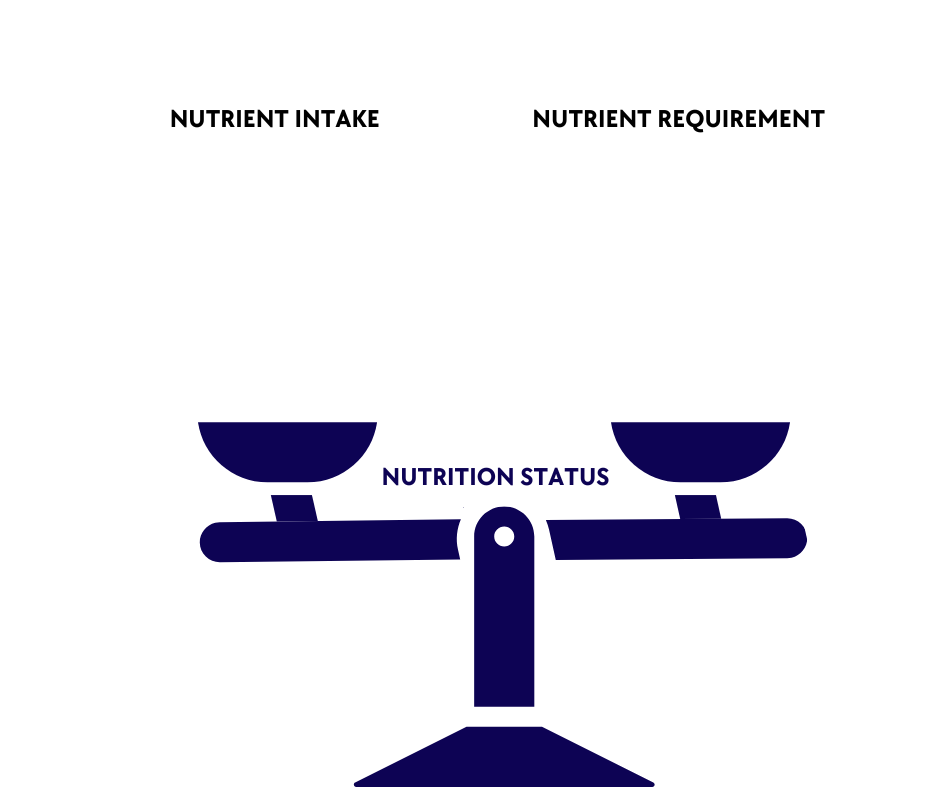 4
Avaliação do estado nutricional
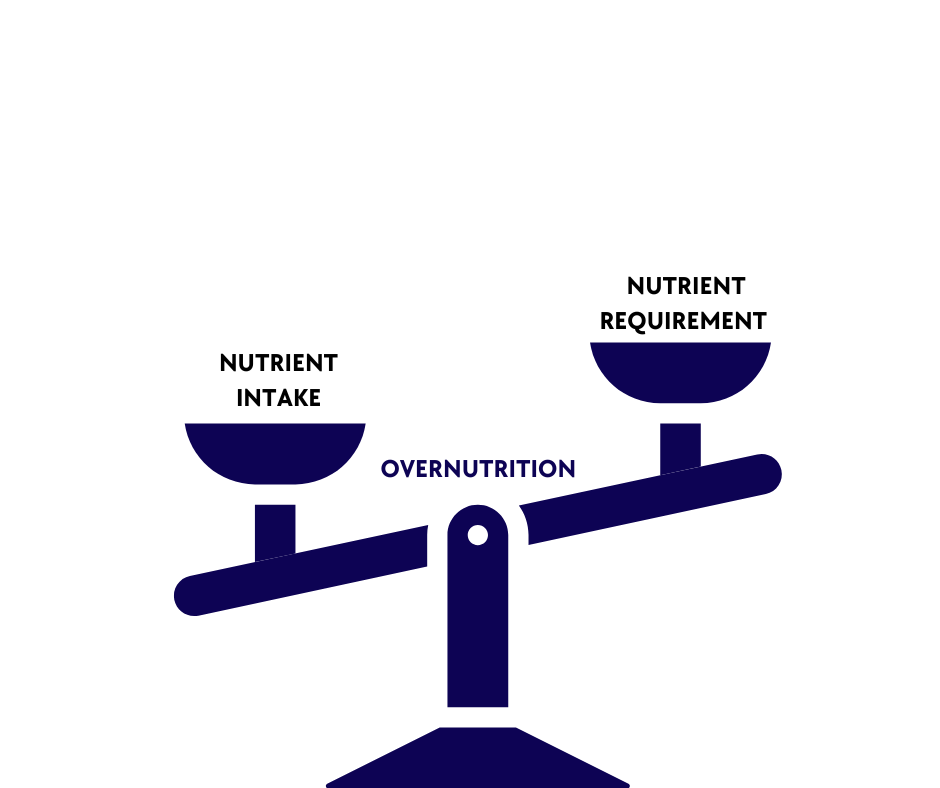 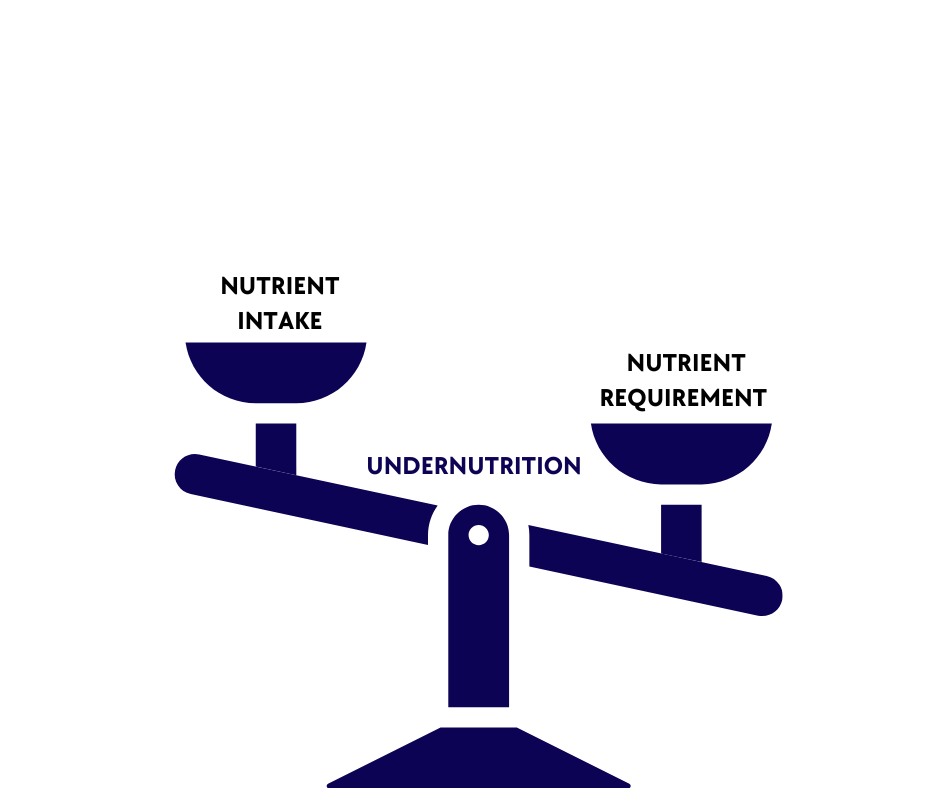 5
Método ABCD
Antropométrica
Bioquímica
Clinica
Dietética
6
A - Antropométrica
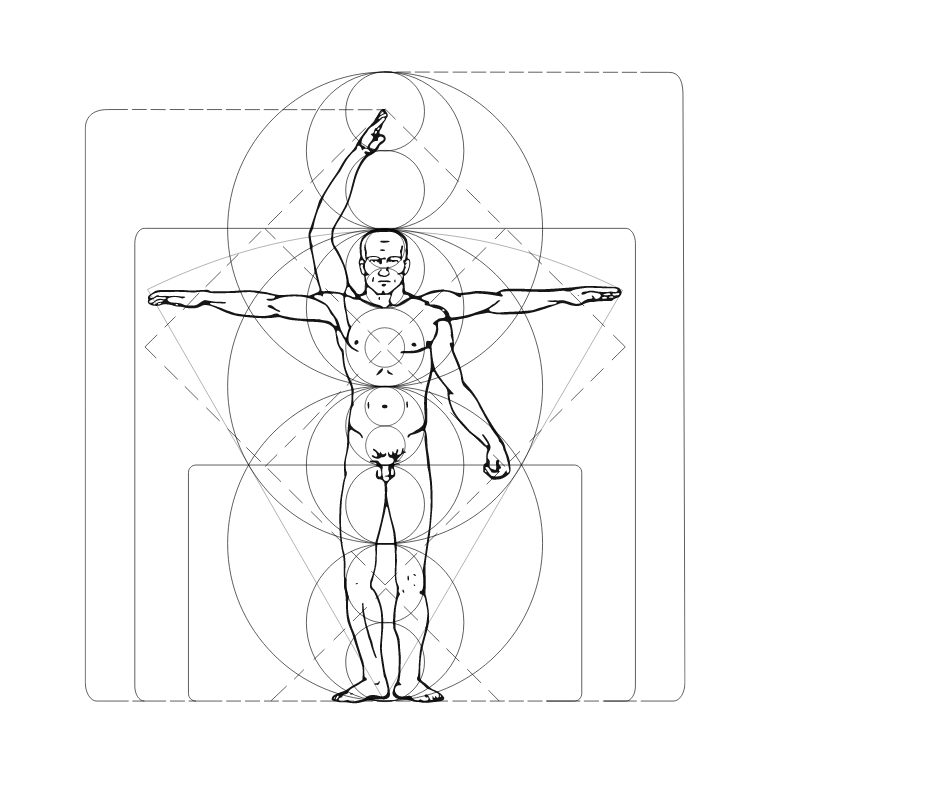 É a avaliação externa do corpo humano
Reflete a saúde o estado nutricional
É comparada com os guidelines e valores de referência, ou usado em equações preditivas
7
A - Antropométrica
PESO CORPORAL
Excesso ou déficit influencia o risco de morbidade e mortalidade
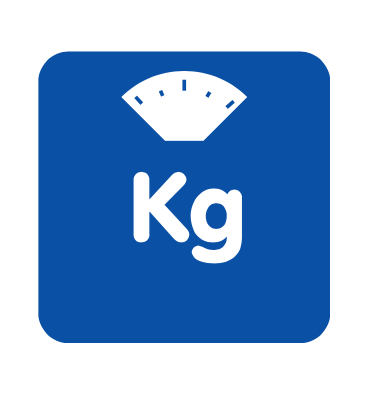 8
A - Antropométrica
ALTURA
É medido utilizando um estadiômetro 
Em impossibilidade de medição, pode ser estimado através:
Comprimento da ulna
Altura do joelho
Meio vão
9
A - Antropométrica
ÍNDICE DE MASSA CORPORAL (IMC) - Adultos
Indicador que pode ser uzado para classificar excess de peso e obesidade
Peso (Kg)/ Altura * Altura (m2)
10
A - Antropométrica
Um IMC acima do recomendado aumenta o risco de desenvolvimento de certas condições, incluindo diabetes e doenças cardiacas
Um IMC muito abaixo também aumenta o risco de osteoporeose e complicações associadas à desnutrição
11
A - Antropométrica
Exemplo
Peso= 72 Kg, Altura = 1.65m
IMC = 72 / (1.65*1.65) = 26.45  -> Excesso de peso
 Aumenta o risco de comorbidades
12
A - Antropométrica
ÍNDICE DE MASSA CORPORAL (IMC) - Crianças
Para avaliação antropométrica em crianças e adolescents são utilizados os percentils de IMC para idade e sexo específico
13
A - Antropométrica
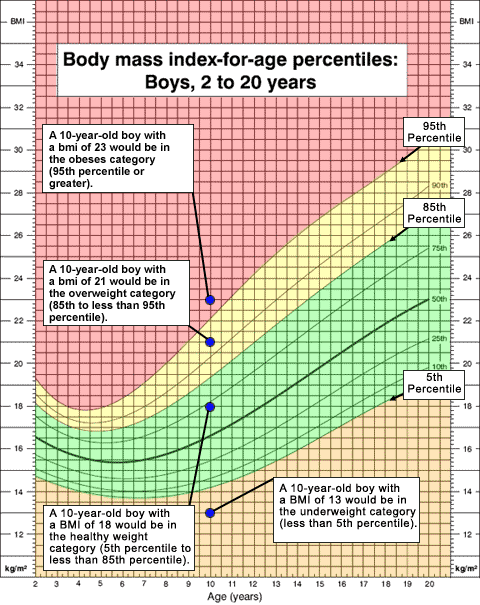 14
https://www.who.int/tools/child-growth-standards/standards/weight-for-age
A - Antropométrica
CIRCUNFERÊNCIA DA CINTURA
15
A - Antropométrica
RAZÃO CINTURA/ANCA
A razão cintura-anca é util indicador de obesidade e de complicações para saúde
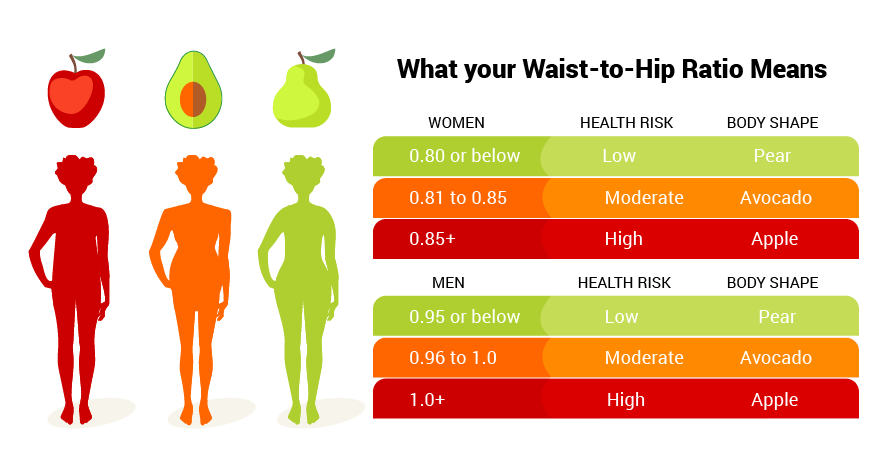 https://www.nestle-caribbean.com/wellness-tools/waist-hip-ratio/about
16
A - Antropométrica
A composição corporal pode ser avaliada através:
Pregas cutâneas: avalia a relação entre a gordura subcutânea e a gordura total
Bioimpedância: método fácil, não invasivo que estima o total de água e composição corporal
17
A - Antropométrica
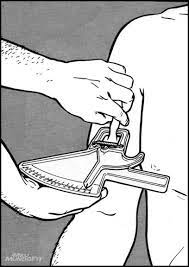 PREGAS CUTÁNEAS
A relação entre a gordura subcutánea e a gordura corporal total pode ser explorada medindo a espessura das dobras cutâneas em locais específicos para estimar a adiposidade
18
A - Antropométrica
BIOIMPEDÂNCIA
A análise de impedância bioelétrica é uma medida fácil e não invasiva usada para estimar a água corporal total e a composição corporal
19
B - Bioquímica
A avaliação bioquímica verifica os níveis de nutrients no sangue, urina ou fezes
Os resultados fornecem aos profissionais de saúde informações úteis sobre problemas e condições médicas que podem afetar o estado nutricional do indivíduo
20
B - Bioquímica
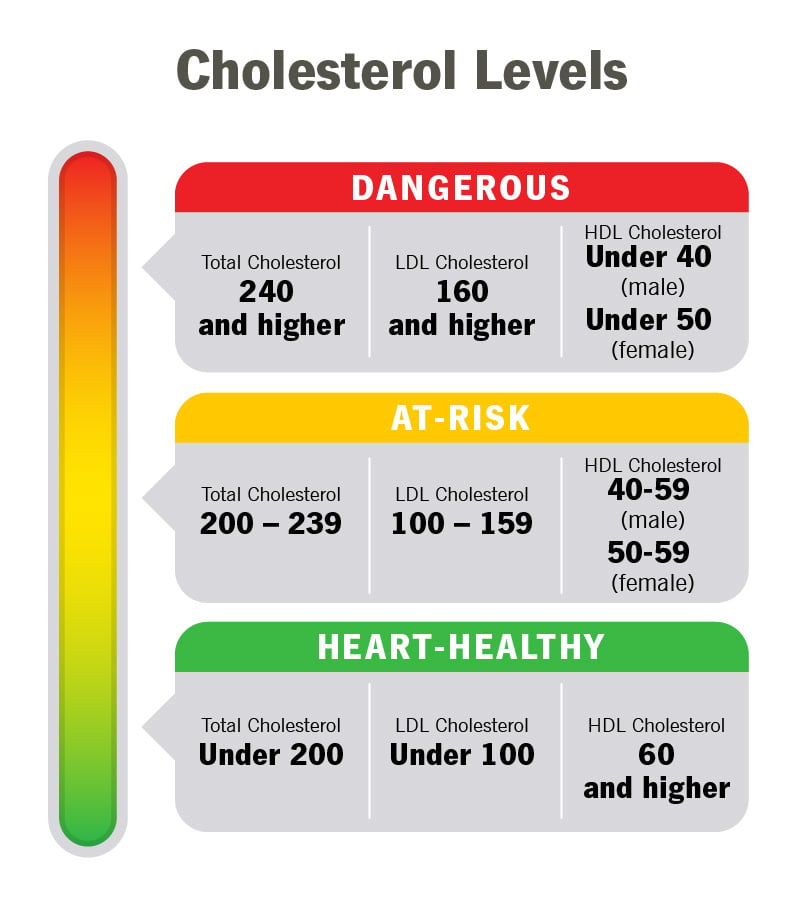 COLESTEROL
Avalia o metabolismo dos lípidos e avalia o risco de desenvolvimento de doenças cardiovasculares
21
https://my.clevelandclinic.org/health/articles/11920-cholesterol-numbers-what-do-they-mean
B - Bioquímica
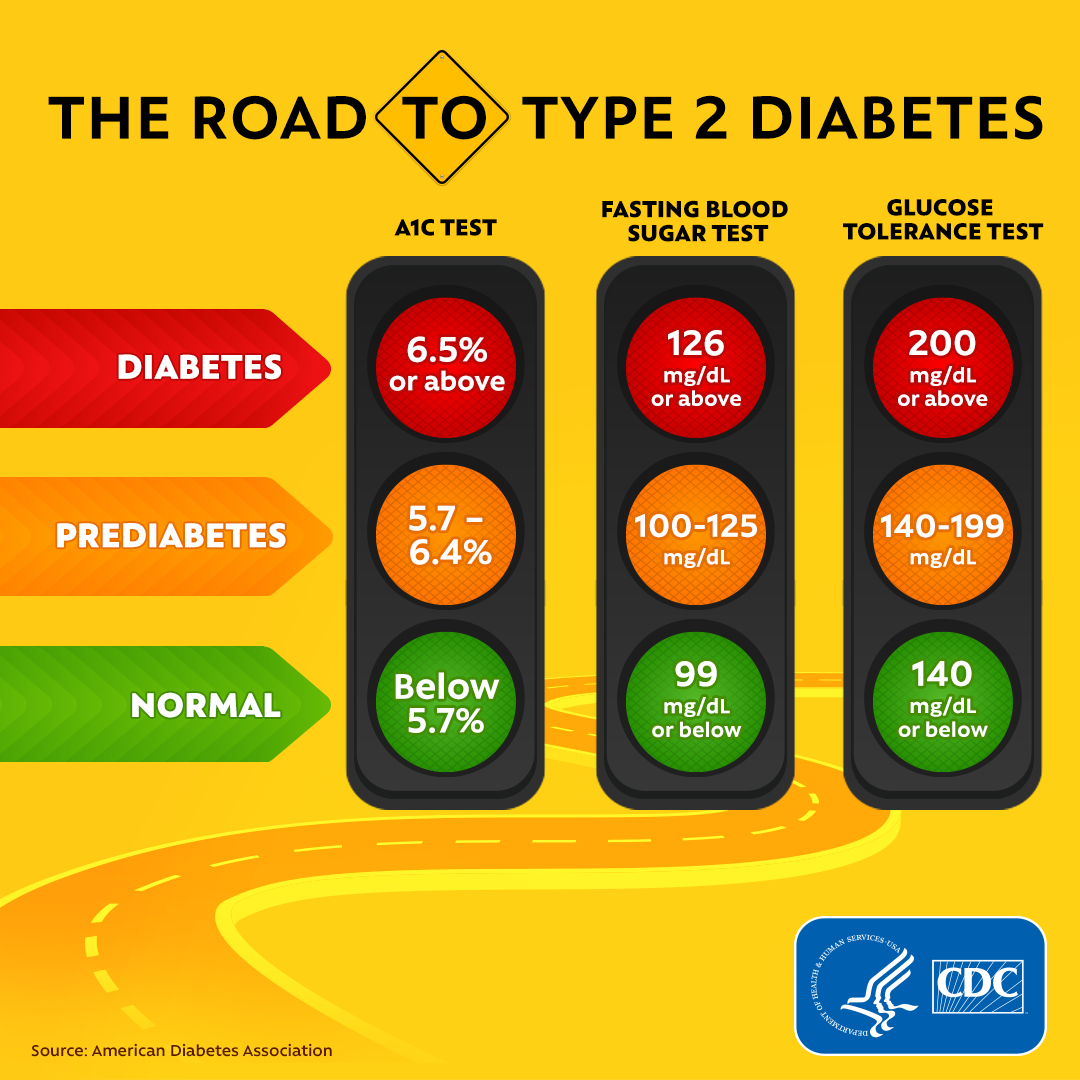 DIABETES
22
https://www.cdc.gov/diabetes/pdfs/library/socialmedia/road-to-diabetes-infographic.pdf
C - Clínica
Avaliação clínica inclui a verificação de sinais visíveis de deficiências nutricionais
Cabelo, boca, unhas, pele, olhos, língua, músculos, ossos
Histórico médico; medicamentos
Fatores de risco para doenças (tabagismo, uso de álcool, excesso de peso)
Sintomas (febre, diarreia, vómitos)
23
D - Dietética
Métodos retrospectivos
Recordatório 24-horas (24 HR)
História Dietética
Questionário de Frequência Alimentar
24
D - Dietética
Métodos prospectivos
Registro do peso alimentar
Registro alimentar com pesos estimados
Análise duplicada
Registros usando equipamentos eletrônicos (celulares, telefones, câmeras)
25
D - Dietética
Compilado das guidelines dos padrões alimentares de diversos países


https://www.fao.org/nutrition/education/food-based-dietary-guidelines
26
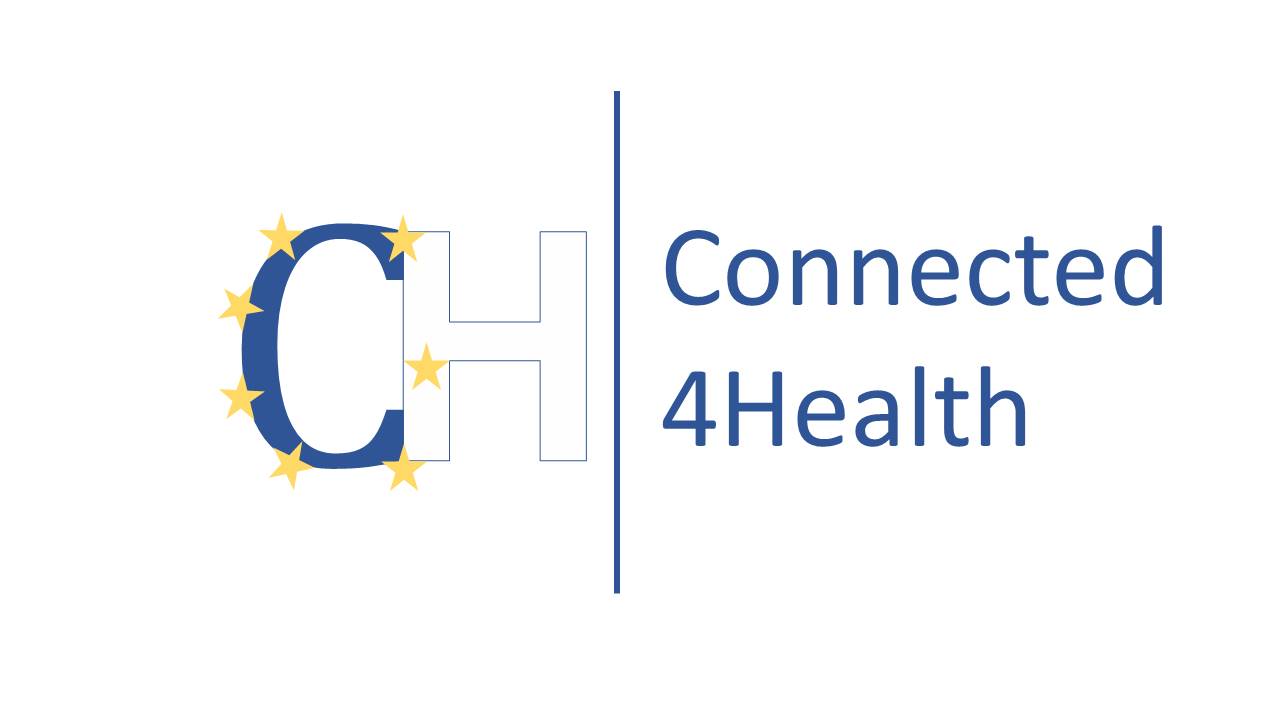 Instituto Politécnico de Bragança
27